EECE.4810/EECE.5730Operating Systems
Instructor:  
Dr. Michael Geiger
Spring 2019

Lecture 12:
Synchronization (continued)
Lecture outline
Announcements/reminders
Program 2 to be posted; due date TBD
Exam 1: Monday, 2/25, 3-5 PM, Ball 214
Survey posted to address conflicts/schedule alt exam
Today’s lecture
Synchronization
Review: Locks
Condition variables
Monitors
2/20/19
2
Operating Systems: Lecture 10
Review: Locks
A lock (or mutex) prevents another thread from entering a critical section
“Lock fridge while checking milk & shopping”
Two operations:
lock(): wait until lock is free, then acquire it
do {
	if (lock is free) {		// code in red
		acquire lock		//  is atomic
		break out of loop
	}
} while (1);
unlock(): release lock
2/20/19
3
Operating Systems: Lecture 7
Review: thread-safe queue
Thread-safe queue: queue shared between several threads
Synch. primitives necessary to restrict access
Queues commonly used in OS
Track processes/threads waiting for resources
Thread-safe queue necessary so multiple kernel threads can enqueue/dequeue items
2/20/19
4
Operating Systems: Lecture 7
Case study: thread-safe shared queue
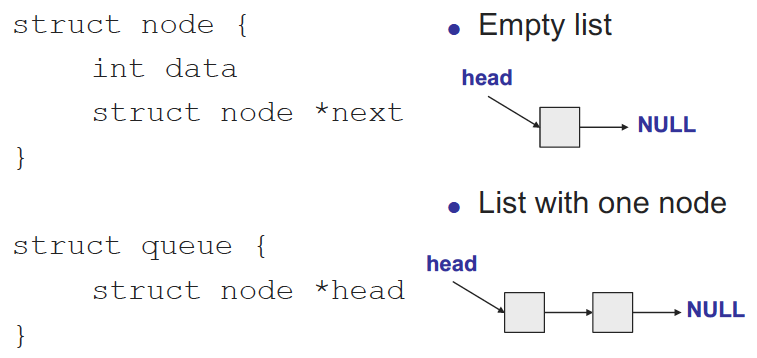 2/20/19
5
Operating Systems: Lecture 6
Shared queue: no synch
void enqueue(struct node 	*new_element) {
	
	// Find queue tail
	for (ptr = head; 
				ptr->next != NULL; 				ptr = ptr->next) {}
	
	// Add new elem to tail
	ptr->next = new_element;
	new_element->next = NULL;
}
struct node *dequeue() {
	struct node *elem = NULL;

	// If queue not empty, 
	//   remove first node
	if (head->next != NULL) {
		elem = head->next;
		head->next = 
			head->next->next;
	}
	return element;
}
2/20/19
6
Operating Systems: Lecture 7
Shared queue: simple synch
void enqueue(struct node 	*new_element) {
	qmutex.lock();
	// Find queue tail
	for (ptr = head; 
				ptr->next != NULL; 				ptr = ptr->next) {}
	
	// Add new elem to tail
	ptr->next = new_element;
	new_element->next = NULL;
	qmutex.unlock();
}
struct node *dequeue() {
	struct node *elem = NULL;
	qmutex.lock();
	// If queue not empty, 
	//   remove first node
	if (head->next != NULL) {
		elem = head->next;
		head->next = 
			head->next->next;
	}
	qmutex.unlock();
	return element;
}
2/20/19
7
Operating Systems: Lecture 7
Fine-grained locking
One lock per queue  only one thread can access queue at once
One lock per node: fine-grained locking
What’s the major benefit?
Lock each node as queue is traversed, release once it’s safe, allowing other threads to traverse queue
Hand-over-hand locking necessary
2/20/19
8
Operating Systems: Lecture 6
Avoiding busy waiting
Have dequeuer “go to sleep”
Put dequeuer on waiting list, then go to sleep
if (queue is empty) {
	add self to waiting list
	go to sleep
}
Wait to be awoken once something’s in queue
2/20/19
9
Operating Systems: Lecture 6
Ordering constraints
What if you want dequeue() to wait if queue is empty?
What’s problem with solution below?
struct node *dequeue() {
	struct node *elem = NULL;
	qmutex.lock();
	
	// Wait for queue to not be empty
	qmutex.unlock();
	while (head->next == NULL);
	qmutex.lock();
	
	// Remove element, then unlock queue and return
	elem = head->next;
	head->next = head->next->next;
	qmutex.unlock();
	return elem;
}
2/20/19
10
Operating Systems: Lecture 6
Ordering constraints, pt. 2
What if you want dequeue() to wait if queue is empty?
What’s problem with solution below?
struct node *dequeue() {
	struct node *elem = NULL;
	qmutex.lock();
	
	// Wait for queue to not be empty
	while (head->next == NULL) {
		qmutex.unlock();
		qmutex.lock();
	}
	
	// Remove element, then unlock queue and return
	elem = head->next;
	head->next = head->next->next;
	qmutex.unlock();
	return elem;
}
2/20/19
11
Operating Systems: Lecture 6
Synchronization types
Mutual exclusion
Ensures only one thread in critical section
“Not at the same time”
lock/unlock
Condition variables
Used when one thread must wait for another to do something
“Before/after”
dequeue() must wait for enqueue() if empty
2/20/19
12
Operating Systems: Lecture 7
Condition variables
Enable thread to sleep inside critical section by (steps in red are atomic):
Release lock
Put thread on waiting list
Go to sleep
After being woken, re-acquire lock()
Each condition variable tracks list of threads waiting on that specific condition
Each condition variable associated with lock
2/20/19
13
Operating Systems: Lecture 7
Condition variable operations
wait(&lock)
Atomically release lock, add thread to waiting list, then go to sleep
Thread must hold lock when calling wait()
Must re-acquire lock before exiting wait()
signal()
Wake up one thread waiting on condition variable
If no thread waiting, does nothing
broadcast()
Wake up all threads waiting on condition variable
If no thread waiting, does nothing
2/20/19
14
Operating Systems: Lecture 7
Thread-safe queue with CVs
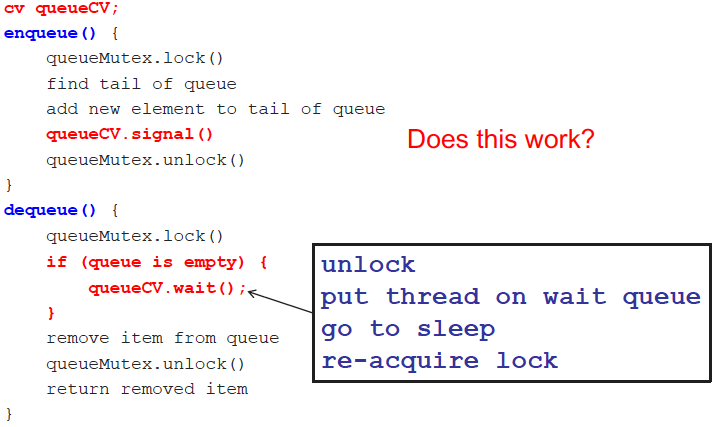 2/20/19
15
Operating Systems: Lecture 7
Monitors
Combine two types of synchronization
Lock for mutual exclusion
Condition variables for ordering constraints

Monitor = shared data + 1+ locks + CVs associated with lock
In OOP, “shared objects”
2/20/19
16
Operating Systems: Lecture 9
Programming with monitors
List shared data needed for problem
Assign locks to each group of shared data
Enforces mutual exclusion
Assign condition variables for every condition thread holding lock may have to wait on
Before/after conditions: while (!condition) wait
Call signal() or broadcast() when thread changes something another thread might be waiting for
Need queue of threads associated with every lock, condition variable
Implicitly handled in common thread libraries
2/20/19
17
Operating Systems: Lecture 9
Monitor queues
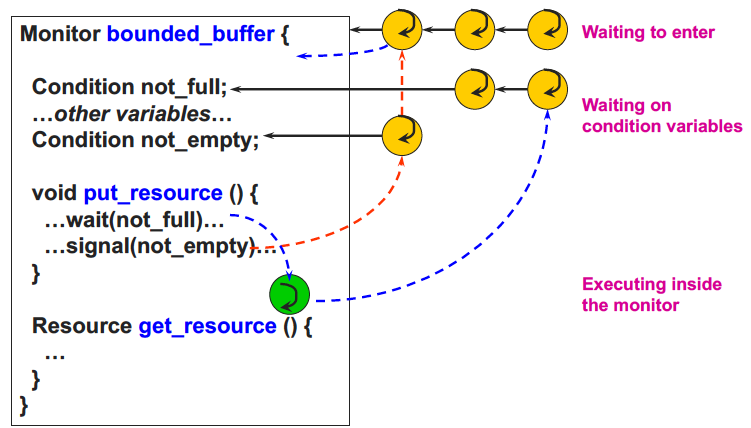 2/20/19
18
Operating Systems: Lecture 9
Typical monitor programming
lock
while (!condition) {
	wait
}

do work
signal other thread(s) about work
unlock
2/20/19
19
Operating Systems: Lecture 9
Final notes
Next time
Continue synchronization discussion
Reminders:
Program 2 to be posted; due date TBD
Exam 1 date still TBD
Respond to scheduling poll ASAP
2/20/19
20
Operating Systems: Lecture 10
Acknowledgements
These slides are adapted from the following sources:
Silberschatz, Galvin, & Gagne, Operating Systems Concepts, 9th edition
Chen & Madhyastha, EECS 482 lecture notes, University of Michigan, Fall 2016
Dr. Hang Liu
2/20/19
21
Operating Systems: Lecture 10